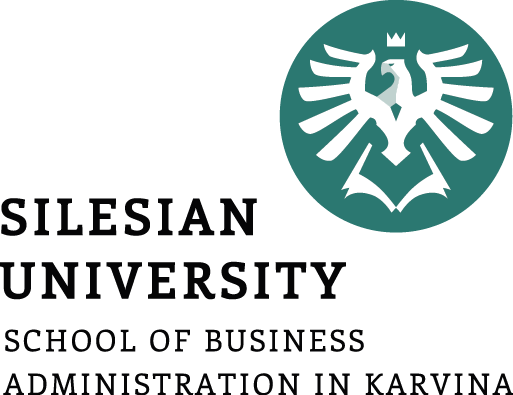 Principy řešení maloobchodní sítě
Cílem přednášky je pochopit principy řešení maloobchodní sítě 
týkající se lokalizace prodejen
.
Halina Starzyczná
Garant předmětu
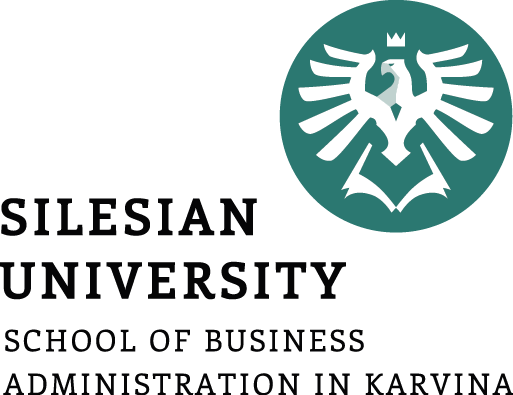 Principy řešení maloobchodní sítě
Akční rádius
Nákupní spád
Rovnoměrnost v rozmístění sítě
Prostorová a provozní koncentrace
Hierarchie v obchodní  vybavenosti
.
Struktura přednášky
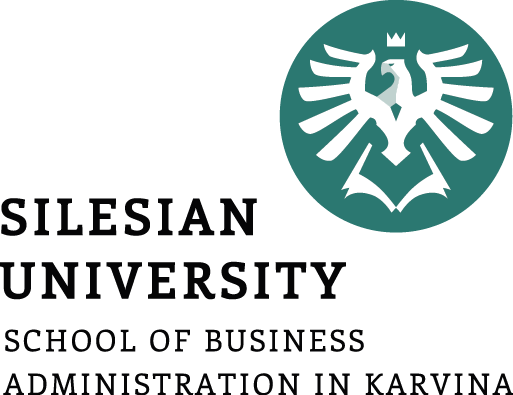 Rozmístění prodejen maloobchodní sítě
● Řešení maloobchodní sítě musí zohledňovat potřeby zákazníků.
Konkrétní rozmístění maloobchodních jednotek navazuje na strukturu a charakter sídelní soustavy a typ sídelního útvarů. 

● V rámci sídelního útvaru se rozhodování o lokalizaci prodejny vedou směrem k návaznosti prodejen na ostatní jednotky, na pohyb zákazníků, dopravní dostupnost atd. 

● Rozhodování obchodních firem o lokalizaci jednotek předcházejí územní a tržní analýzy, jejímž cílem je určit poptávku lokality, možnosti konkurence i určení kapacity vlastní uvažované jednotky. Východiskem je posouzení principů řešení MOS.
1. Akční rádius – zájmová oblast prodejny
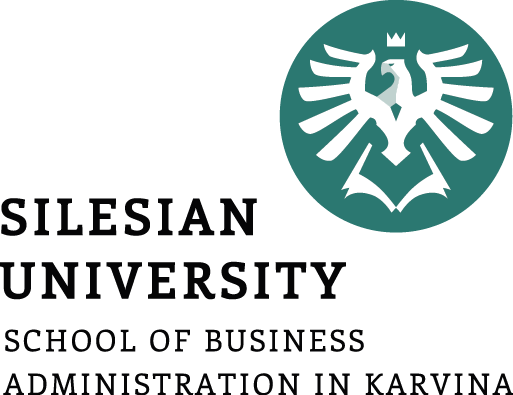 POČET A HUSTOTA OBYVATELSTVA

BYTOVÁ ZÁSTAVBA
Vlivy působící na akční rádius
SPÁDOVÉ POMĚRY
DOCHÁZKOVÁ VZDÁLENOST
CHARAKTER SORTIMENTU
MOJ
FY XY
plus

mínus
Koupěschopná poptávka
Vlastnosti akčního rádia:
Minimální hranice akčního rádia
Maximální hranice akčního rádia
KONKURENCE
MOJ
FY Y
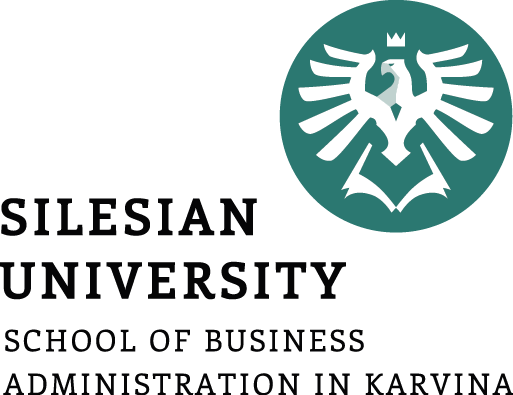 Akční rádiusMinimální a maximální hranice akčního rádia
Minimální hranice:




Maximální  hranice:
    
    
     
  (plochy, forma prodeje, zboží, pracovníci,…)
Potencionální zákazníci mají vliv na výkon prodejny a její ziskovost
počet potenciálních zákazníků, minimální rentabilita
kapacita prodejny, docházková vzdálenost
Ochota zákazníka překonat určitou vzdálenost v cestě za nákupem
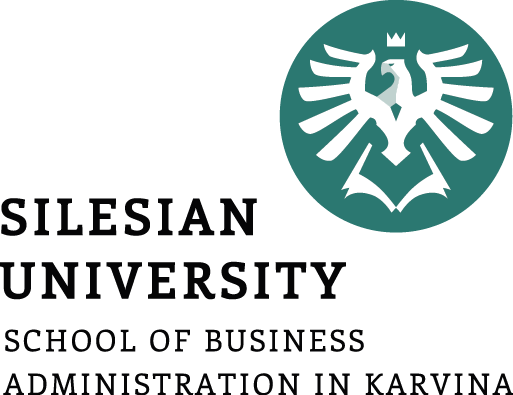 2. Nákupní spád
přesun koupěschopné poptávky mimo místo svého bydliště



Nákupní spád může být: 
 vnější a vnitřní (mezi sídelními útvary a uvnitř SÚ)

           
 kladný a záporný (příliv a odliv koupěschopné poptávky)
Mobilita obyvatelstva
Kam cestujeme?
Do zaměstnání,
školy, zdravotnického zařízení, úřadu, za rodinou, na rekreaci…
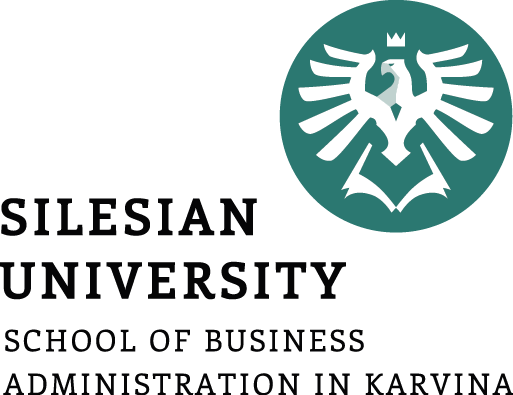 Vymezení nákupního spádu (NS)
Souhrn 
kladných 
a záporných přesunů výdajů obyvatelstva
SALDO NÁKUPNÍHO SPÁDU
Kladné přesuny: příliv koupěschopné poptávky
Záporné přesuny – odliv koupěschopné poptávky
Nákupní spád vyjadřujeme:
a) absolutně (v Kč)
b) relativně (v indexech, v %)
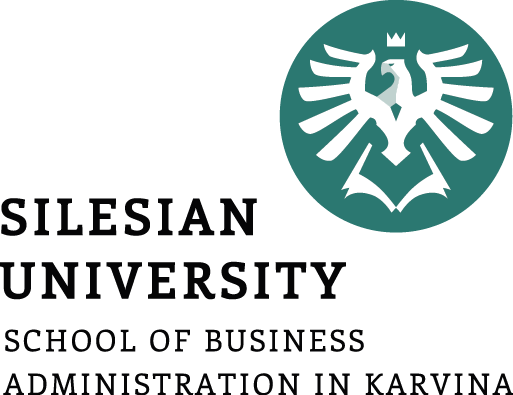 absolutní výše salda NS v Kč
NS lk = MO lk – KF lk
Rozdíl mezi skutečným MOO a kupními fondy
Pokud nám vyjde kladné číslo, jedná se o kladný nákupní spád, pokud záporné, tak o záporný nákupní spád
MO lk        skutečný maloobchodní obrat lokality
KF  lk            kupní fondy lokality 
                 (průměrný obrat na 1 obyv. x počet obyv. 
                 lokality), zpřesnění indexem kupní síly 
                 obyvatelstva (odchylka od průměru v ČR)
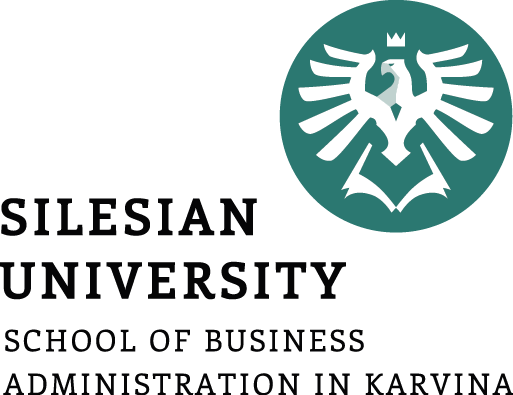 b) Relativní vyjádření:
► podíl salda NS na kupních fondech (v %)
Skutečný MOO mínus KF vydělíme KF
% NS lk = MO lk – KF lk / KF lk   x 100
► Ukazatel míry realizace výdajů obyvatelstva
- měření směru a intenzity NS (v indexovém vyjádření, v %)
I MRlk = MO lk/ MO´´lk  (x 100, pokud se jedná o míru)
Skutečný MOO vydělíme teoretickým obratem neboli kupními fondy
MR lk = míra realizace výdajů obyvatelstva
MO´´= teoretický obrat (KF)
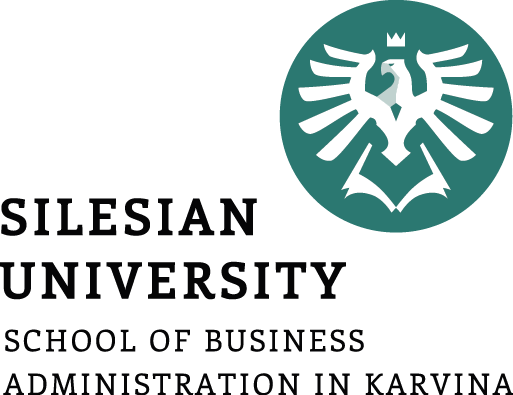 Platí:
Index míry realizace výdajů obyvatelstva
Míra realizace….
Kupní síla obyvatelstva - 2009
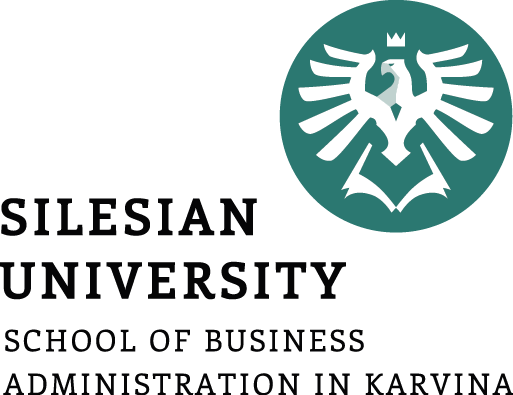 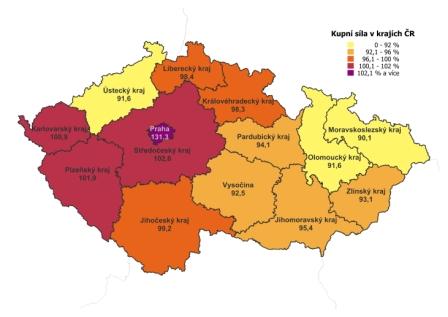 Nejnižší KS: Moravskoslezský kraj
Olomoucký kraj
Ústecký kraj
Nejvyšší KS: 
Praha
Středočeský kraj
Plzeňský kraj
Karlovarský kraj
http://www.regiograph.cz/cs/Nova-data-tykajici-se-kupni-sily-v-okresech-a-obcich-n276/
Přepočet na 1 obyv.
Kupní síla vyjadřuje odchylku od průměrné spotřeby
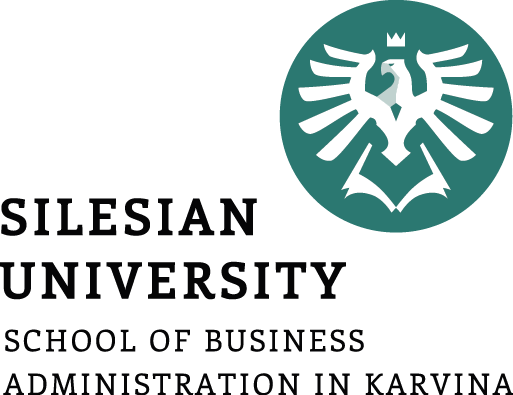 Kupní síla obyvatelstva 2018 (obce)
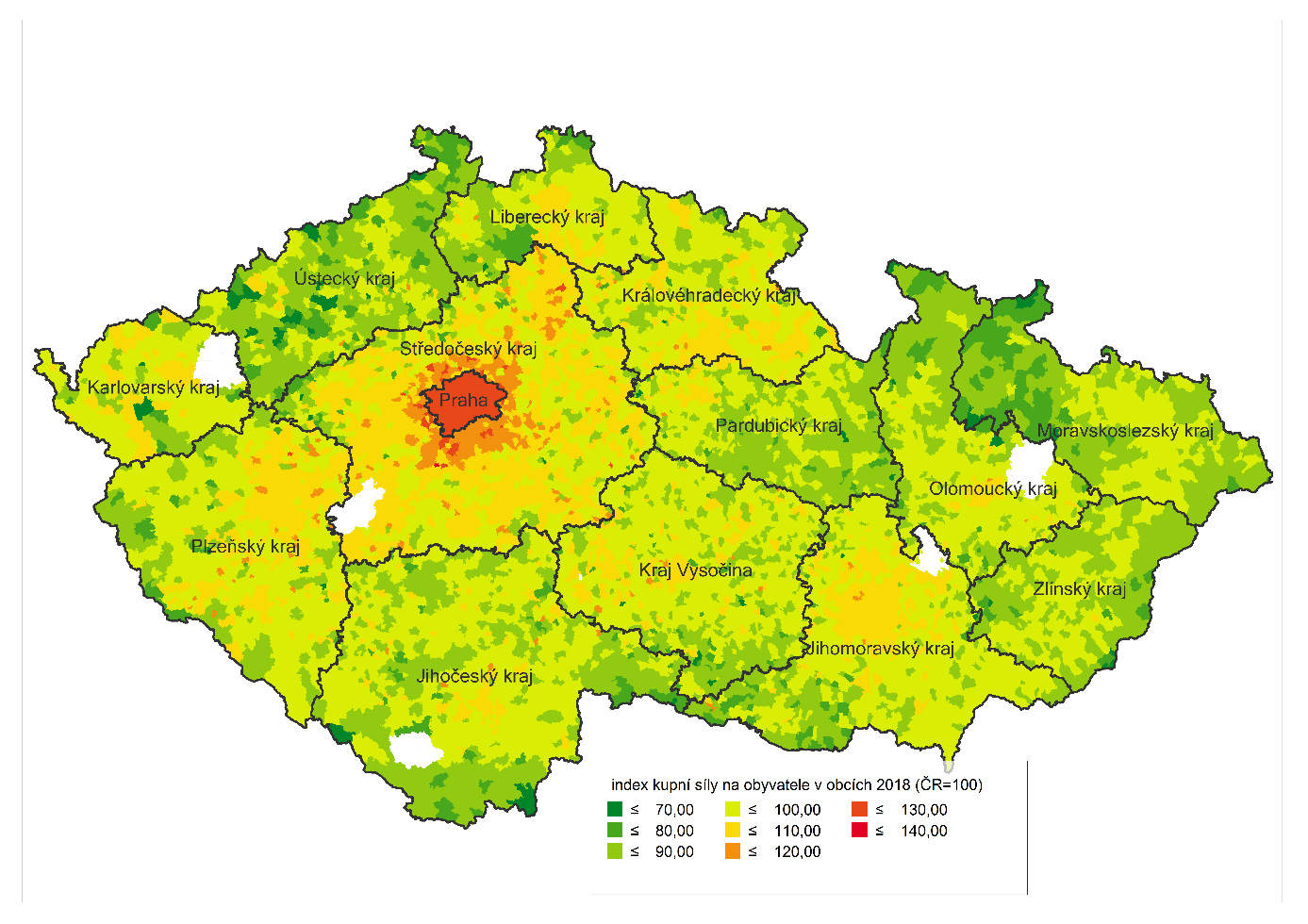 Přepočet na 1 obyv.
Zdroj: https://www.e15.cz/finexpert/nakupujeme/kupni-sila-v-regionech-se-vyrovnava-praha-se-zbytku-republiky-vymyka-1354082
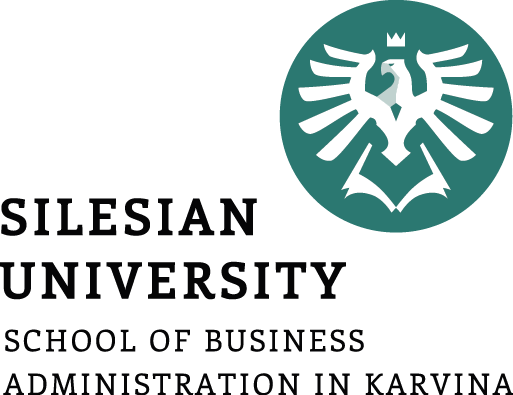 Kupní síla obyvatelstva 2019
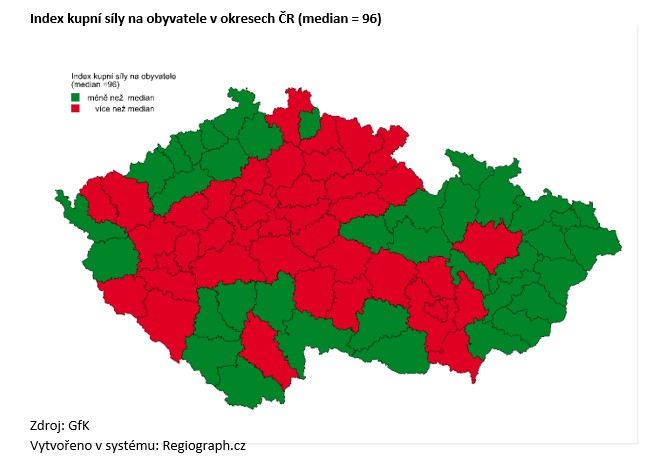 Medián – střední hodnota rozdělující soubor dle okresů  na dvě poloviny - činí 96 % průměru ČR
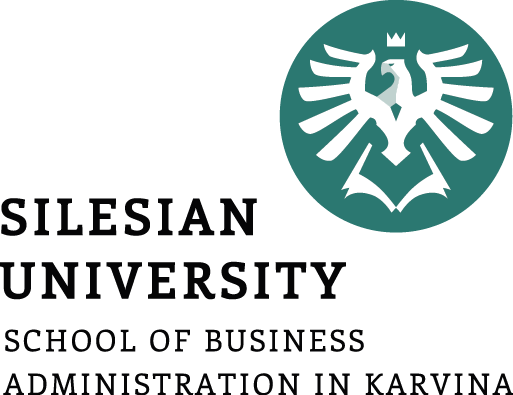 Kupní síla obyvatelstva 2019 – rozdělení příjmů v ČR
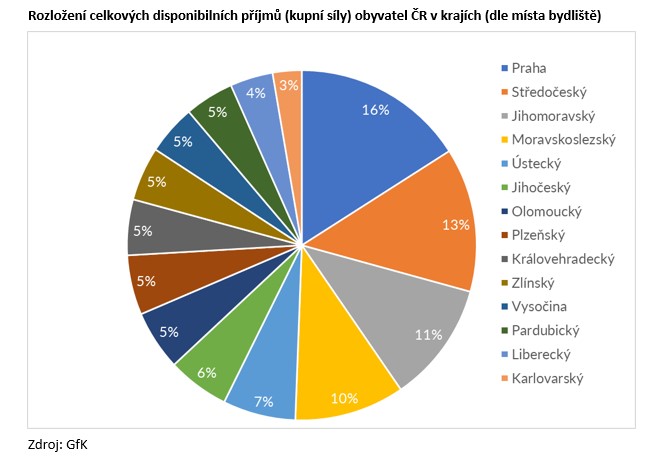 Role počtu obyv. v krajích
http://www.socr.cz/clanek/tz-gfk-kupni-sila-prumerneho-cecha-se-mezirocne-zvysila-o-1000-kc-mesicne/
Zdroj: https://www.e15.cz/finexpert/nakupujeme/kupni-sila-v-regionech-se-vyrovnava-praha-se-zbytku-republiky-vymyka-1354082
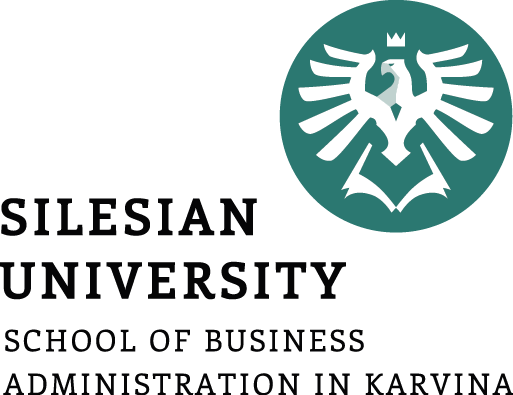 Nejbohatší okresy (ČR=100,0), rok 2007, kupní síla
Přepočet na 1 obyv.
https://www.mediaguru.cz/clanky/2007/12/uroven-kupni-sily-se-v-regionech-vyrazne-lisi/
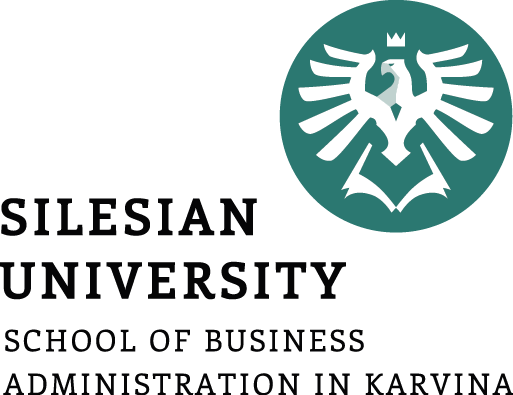 Nejbohatší a nejchudší okresy v ČR 2018 – kupní síla
Přepočet na 1 obyv.
https://www.e15.cz/finexpert/nakupujeme/kupni-sila-v-regionech-se-vyrovnava-praha-se-zbytku-republiky-vymyka-1354082
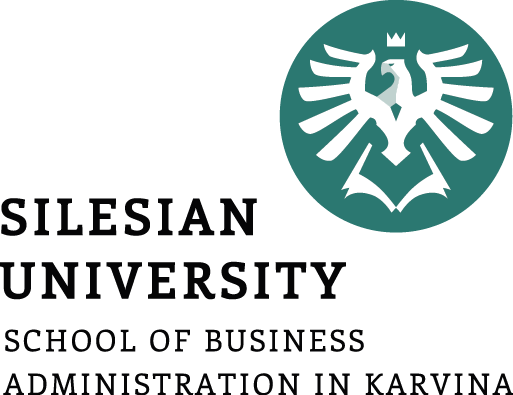 Modelová úloha na vymezení  salda NS č. 1
Zadání: V jednom městě v ČR byl v maloobchodní síti s potravinářským sortimentem realizován obrat ve výši 750 mil. Kč.
Vypočtěte hodnoty nákupního spádu, jestliže:
   - průměrný spotřební výdaj na 1 obyvatele za potraviny činí cca 25 000 Kč/za rok,
    - IKS (index kupní síly) se odhaduje pro   danou lokalitu: 0,95
    - počet obyvatel: 30 000
Výpočet:
saldo NS (absolutně)
Saldo NS = MO lk – KF lk = 750 000 000 - (30 000 x 25 000 x 0,95)
    =  750 000 000 - (712 500 000)
 =  37 500 000 Kč
 =  (kladný nákupní spád)
Saldo NS (relativně)
   % NS = (MO lk – KF lk / KF lk) x 100
 =  750 000 000 - 712 500 000 / 712 500 000 x 100
 =    37 500 000 Kč/ 712 500 000  x 100
		  =  5,26 %
	MR lk = (MO lk/ MO´´lk ) x 100 =
	            = (750 mil./712,5 mil.) x 100
		 =  105,26 %
Odp.: V lokalitě je kladný NS ve výši 5,26%.
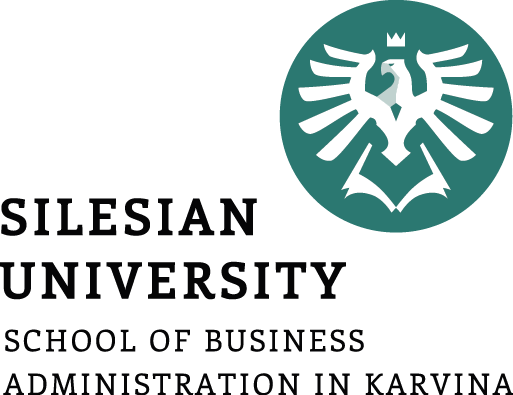 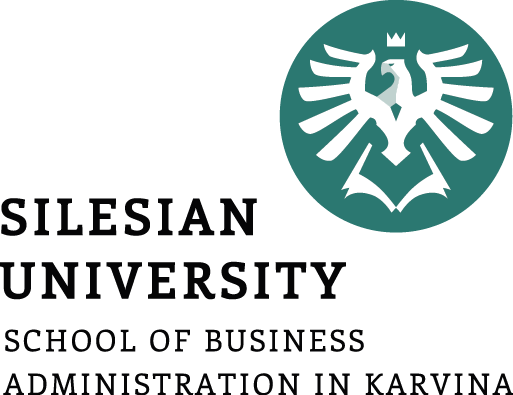 Modelová úloha na vymezení NS č. 2
Zadání: V jednom městě byl v maloobchodní síti s potravinářským sortimentem realizován obrat ve výši 400 000 000 Kč.
Vypočtěte hodnoty nákupního spádu, jestliže:
   - průměrný spotřební výdaj na 1 obyv.,  za potraviny činí cca 25 000 Kč/za rok,
    - IKS (index kupní síly) se odhaduje pro danou lokalitu : 0,92
    počet obyvatel: 20 000
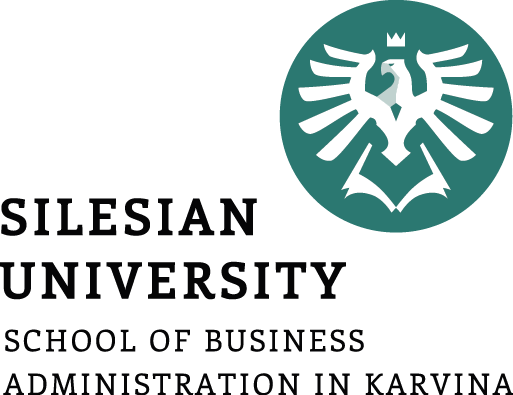 Výpočet:
saldo NS (absolutně)
Saldo NS = MO lk – KF lk = 400 000 000 - (20 000 x 25 000 x 0,92)
  	   	 =  400 000 000 - (460 000 000)
		 =  - 60 mil. Kč
		 (záporný nákupní spád)
Saldo NS (relativně)
   % NS = (MO lk – KF lk / KF lk) x 100
		  =  - 60 / 460 x 100               v mil Kč.
		  =  - 0,13 x 100 = - 13 %
	MR lk = (MO lk/ MO´´lk ) x 100 =
	            = (400/460 ) x 100
		 =  0,869 x 100 = 87 % 
Odp.: V lokalitě je záporný NS ve výši cca 13%.
3. Rovnoměrnost rozmístění MOS
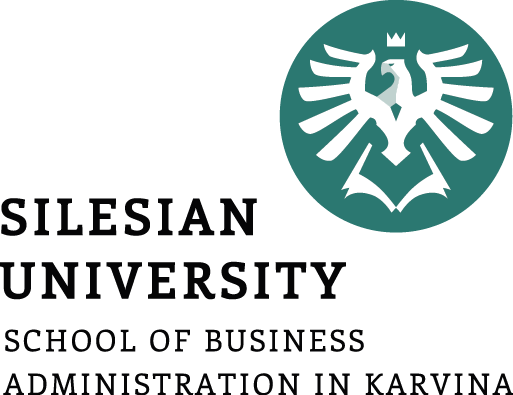 Může dojít ke třem situacím:
KF = kapacita MOS
KF >  kapacita MOS
KF ˂  kapacita MOS
Kapacita MOS je vyjádřena výkonem na m2 prodejní plochy
Ad1) KOUPĚSCHOPNÁ	poptávka	=	KAPACITA MOS
     v určitém územním měřítku
    (KF)
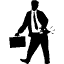 MOJ
optimální intenzita práce a využití kapacity
OBRAT
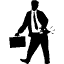 MOJ
MOJ
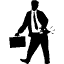 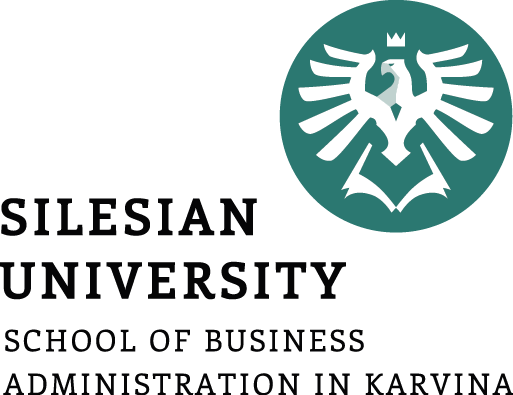 Ad2)
(KF)	      >	KAPACITA MOS
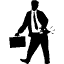 MOJ
značné zatížení sítě
nevyužití potenciálu obratu
OBRAT
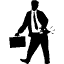 MOJ
MOJ
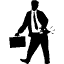 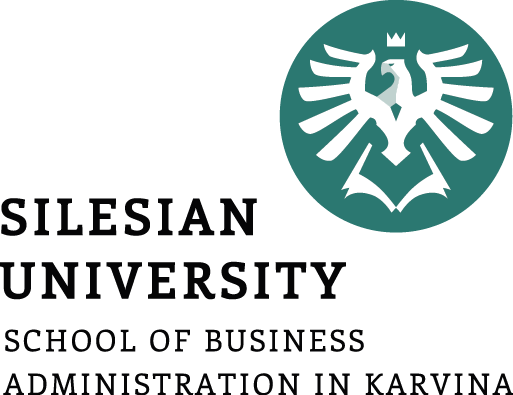 (KF)	‹	KAPACITA MOS
Ad 3)
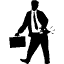 MOJ
MOJ
zesílení konkurence
snaha o získání zákazníků od konkurence
ztráty z nevyužitých kapacit
neudržení se na trhu
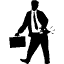 OBRAT
MOJ
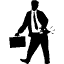 MOJ
MOJ
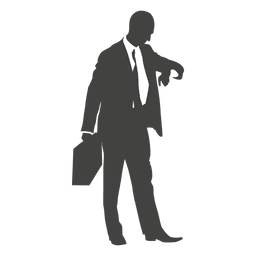 MOJ
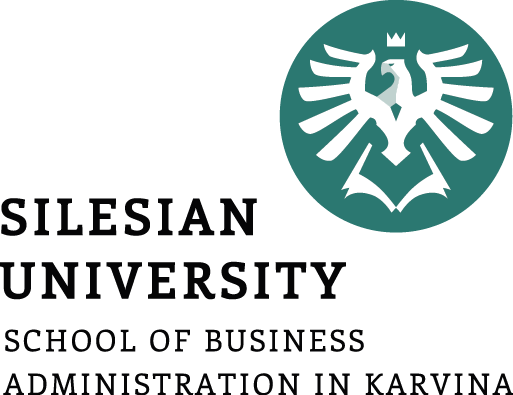 4. Prostorová a provozní koncentrace MOS
Provozní stránka koncentrace 
sdružování nabídky do jedné, případně menšího počtu jednotek, projevem provozní koncentrace je zvyšování průměrné velikosti prodejen (velkokapacitní prodejny)
je závislá na hustotě osídlení a přijatelné dostupnosti pro zákazníka dané charakterem sortimentu. 

Prostorová (územní) stránka - soustřeďování provozních jednotek maloobchodu do center osídlení a bytové zástavby či míst s přirozeným nákupním spádem, nejčastěji se projevuje vznikem nákupních center.
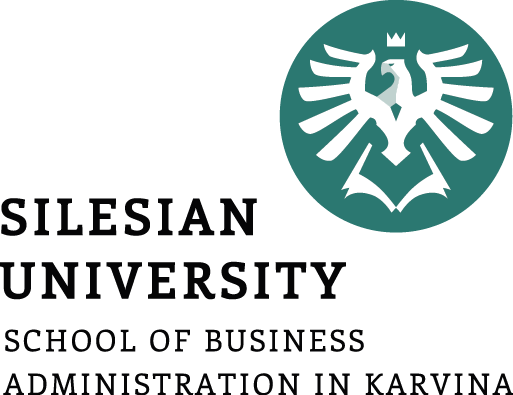 Nákupní centra v ČR
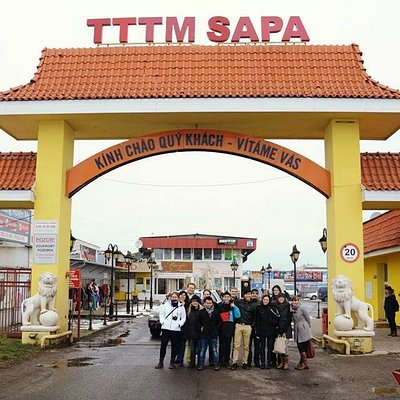 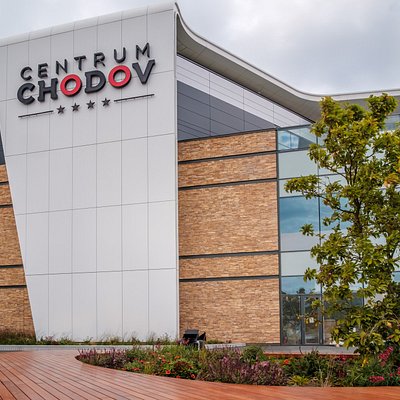 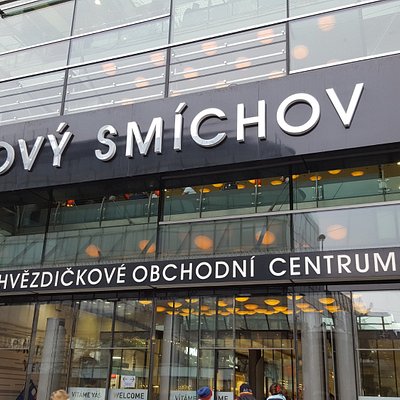 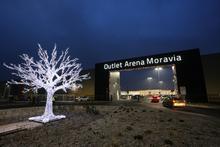 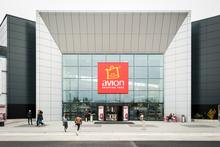 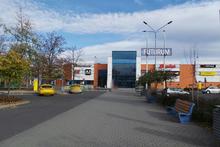 5. Hierarchie MOS
Stupně obchodní vybavenosti – stavíme jaké dům
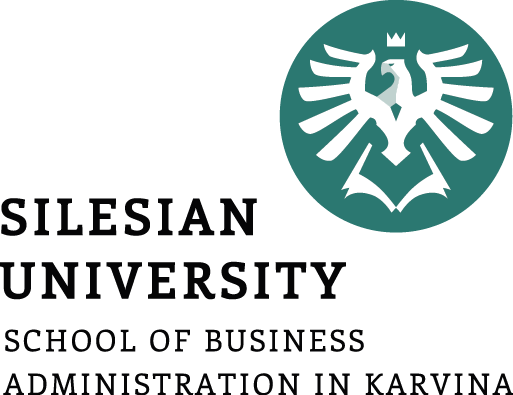 Sezónní prodej (občerstvení, květiny, upomínky)                                                           
Obchodní domy                                                                                       
Specializované a úzce specializované prodejny
+
Centrální   vybavenost
Sektorová vybavenost
Specializované a úzce specializované prodejny                                    
nepotravinářského sortimentu
+
Specializované prodejny nepotravinářského                                                                           
sortimentu
+
Obvodová     vybavenost
Širokosortimentní prodejna nepotravinářského zboží                       
Prodejny typu lahůdky, cukrárna
Supermarket 
Plnosortimentní prodejna potravin typu superstore 
Smíšená prodejna
+
Základní vybavenost
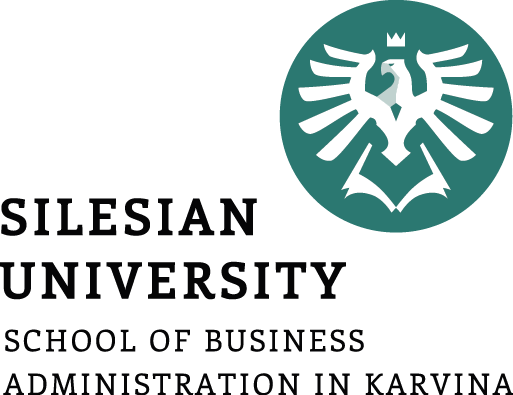 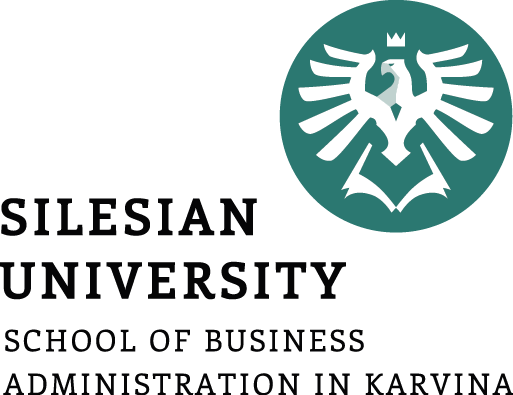 Specifika podnikání ve venkovském prostoru
● nižší koncentrace spotřebitelské poptávky a nižší  úroveň koupěschopnosti

● část koupěschopné poptávky je odčerpávána záporným nákupním spádem do měst

●  charakter osídlení je spojen s prostorově roztříštěnou maloobchodní sítí, 
 
● nižší využitelnost moderních logistických systémů a procesů.
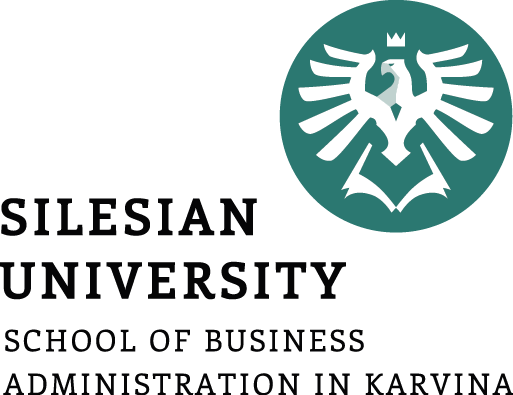 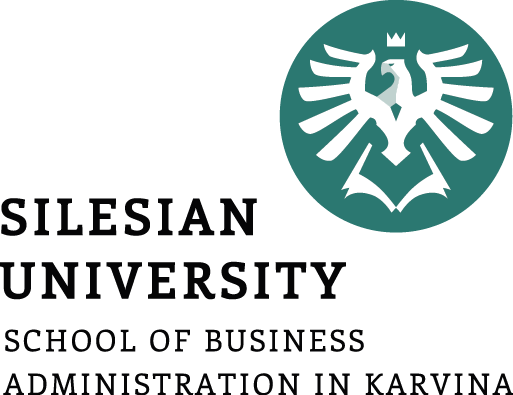 Specifika podnikání v městském prostoru
● vyšší koncentrace spotřebitelské poptávky a vyšší  úrovní koupěschopnosti

● větší konkurence, více obchodních partnerů, menší riziko finanční kontroly

● část koupěschopné poptávky je posilována kladným nákupním spádem do měst ovlivněným funkcí měst (lidé přijíždějí za prací, za lékařem, za kulturou, za sportem, do úřadů apod., turisté…)

 ● využitelnost moderních logistických systémů a procesů je efektivnější
https://comeflexoffice.cz/clanky/je-lepsi-podnikat-v-malem-meste-nebo-ve-velkomeste
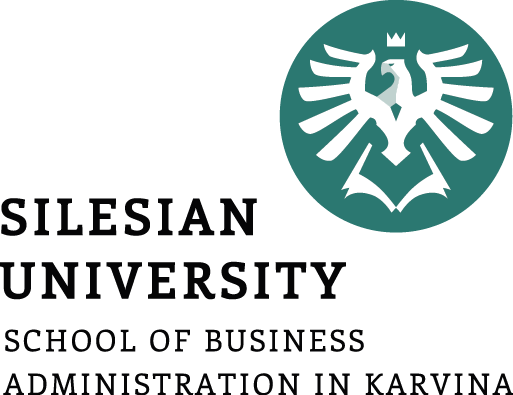 Umístění a řešení prodejen v SÚ
Dle stupně návaznosti:
samostatné
skupinové  (monosortimentní, polysortimentní)
Dle stavebně technického řešení:
samostatné provozní objekty (SM, HM, DIS…)
součást obchodní třídy, pěší zóny, náměstí, nákupního centra
umístění bytovém domě.
Přihlíží se k pohybu zákazníků, dopravní infrastruktuře i stavebně technickému řešení komunikací.
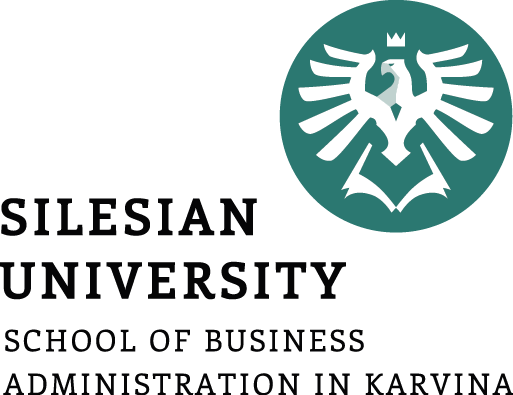 Pěší zóna -  ano nebo ne? Proměna na pěší zónu
Mariahilfer Strasse Vídeň – případová studie
Mariahilfer Strasse ve Vídni je luxusní nákupní třída z 19. století. V několika posledních dekádách trpěla nadměrným dopravním provozem. Radnice města chtěla přistoupit k transformaci ulice v prostor, kde se především chodci budou cítit vítáni. Ulice dlouhá 1,6 km prošla proměnou a šlo o sdílený prostor, rozdělený do tří zón. Chodci ovládají vnitřní zónu ulice – volně se procházejí a postávají. Vjezd do této zóny je povolen pouze pro místní dopravu, autobusy a zásobování, naopak průjezd osobních aut je zakázán. Auta projíždějící městem musí zvolit objízdnou trasu. Dvě vnější zóny nesou označení „sdílený prostor“. Princip sdíleného prostoru spočívá v tom, že auta, cyklisté i chodci se pohybují v jednom prostoru. Sdílený prostor je určený k tomu, aby v něm lidé byli, ne aby jím jen procházeli nebo projížděli. Vzhledem k tomu, že auta, jízdní kola a chodci jsou ve společném prostoru, od každého to vyžaduje větší pozornost a ohleduplnost. Ulice je rozdělená do jednotlivých pruhů jemnými liniemi v dláždění – rychlejší pruh je uprostřed, po stranách jsou pruhy pomalejší. Lavičky, vodní prvky a zeleň jsou umístěny v poměrně široké okrajové části. Tam mohou lidé v klidu okukovat zboží ve výlohách nebo jen tak bloumat.
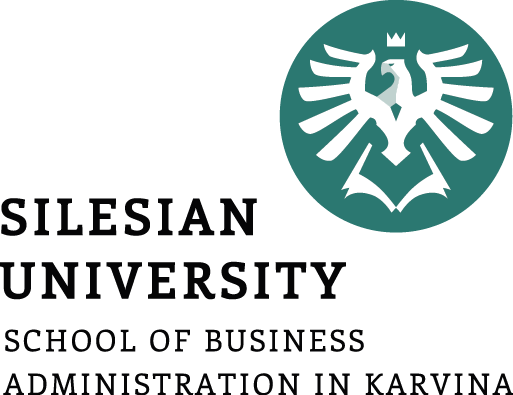 Mariahilfer Strasse Vídeň – případová studie
Problém: 
Lidem ve Vídni nějakou dobu trvalo, než si na myšlenku sdíleného prostoru zvykli: zdejší obyvatelé opravdu rádi řídí auta a neradi se vzdávali té pohodlné možnosti přidat plyn právě na Mariahilfer Strasse. Majitelé obchodů se zase obávali, že bez možnosti dojet autem a zaparkovat jim ubudou zákazníci.
Řešení:
Získat si srdce místních obyvatel i podnikatelů bylo jednou z nejdůležitějších částí projektu: k nové koncepci proběhlo i referendum. Ještě před ním ale radnice města uspořádala informativní mítinky s urbanisty a projektanty. Na jedno odpoledne byla dokonce celá ulice uzavřená pro motorovou dopravu a lidé tak mohli na vlastní kůži vyzkoušet, jaké by to bylo.
Výsledek:
Podle výsledků referenda volilo 53 % obyvatel Vídně ve prospěch transformace. Rok a půl po jejím dokončení provedla výzkumná společnost SORA průzkum, ve kterém se ptala, zda by lidé volili změnu, kdyby referendum proběhlo dnes. 71 % respondentů uvedlo, že by byli pro transformaci. Relativně pozitivně se k transformaci stavěli i majitelé obchodů. 38 % uvedlo, že obchody jdou lépe, 46 % nezaznamenalo žádnou změnu a jen pro 9 % měla proměna ulice negativní dopad.
https://www.dobramesta.cz/aktuality/640/o-omylech-na-ceste-k-lepsim-mestum---mariahilfer-strasse-viden
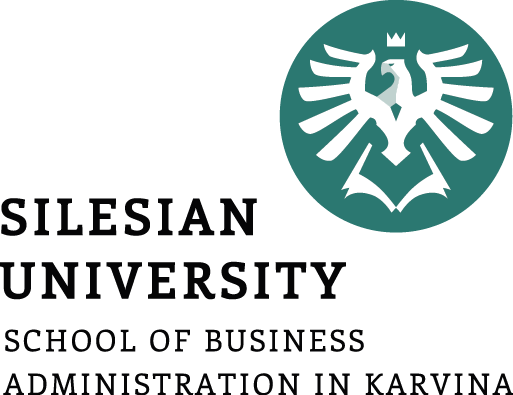 Umístění a řešení prodejen v SÚ
Na venkově (záleží na významu obce v regionu)
širokosortimentní prodejny potravin 
specializované prodejny potravin
širokosortimentní prodejny nepotravinářského zboží 
venkovská nákupní střediska.
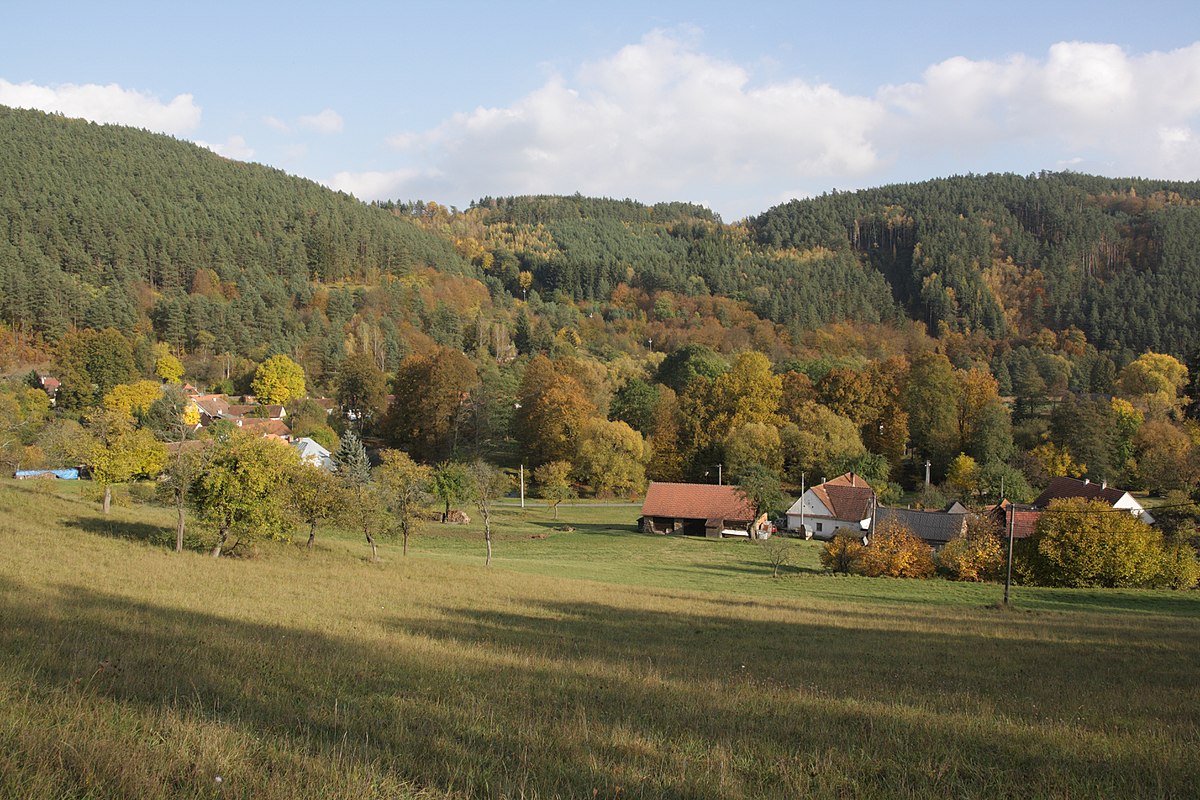 Tato fotka od autora Neznámý autor s licencí CC BY-SA
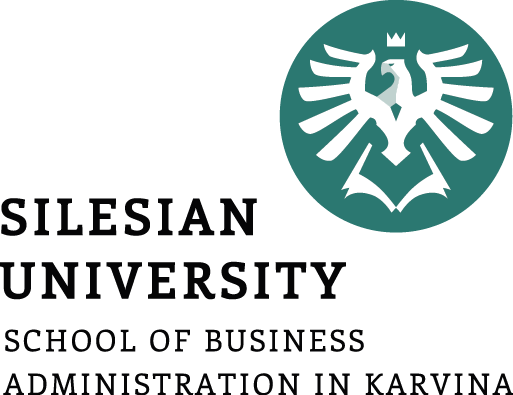 Shrnutí přednášky
Principy řešení MOS

Akční rádius – minimální hranice, maximální hranice 

Nákupní spád- kladný záporný, vnější, vnitřní NS

Rovnoměrnost v rozmístění MOS – vztah mezi kapacitou MOS a koupěschopnou poptávkou
 
Provozní a prostorová koncentrace
  
Hierarchie v uspořádání – stupně obchodní vybavenosti

Umístění a řešení prodejen v SÚ